Réforme du lycéeVoie générale Voie technologique
Ateliers
Mathématiques
Nouvelle-Calédonie 2019
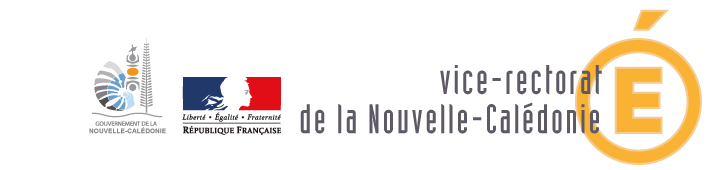 Atelier ALGORITHMIQUE & PROGRAMMATION
Atelier ALGO : production de ressources
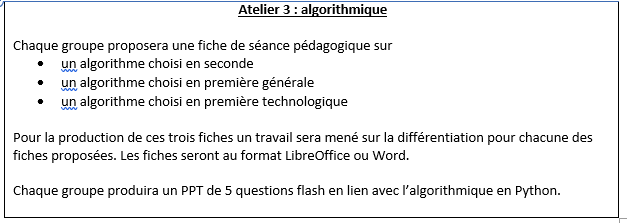 Par exemple :
Seconde : 
 Déterminer si un entier naturel est premier
Première Générale :
 Calcul de termes d'une suite, de sommes de termes, de seuil (liste ou non)
Première Technologique :
 Simuler des échantillons de taille n d'une loi de Bernoulli à partir d'un générateur de nombres aléatoires entre 0 et 1
Atelier ALGO : production de ressources
Atelier ALGO : production de ressources
Atelier ALGO : production de ressources